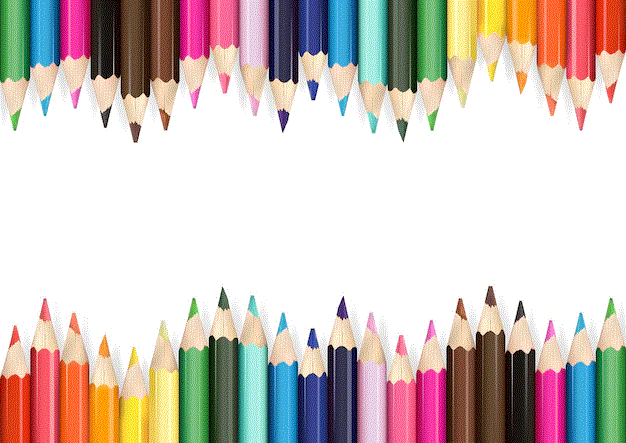 Terapia logopedycznaw Przedszkolu
mgr Ewelina Domalewska
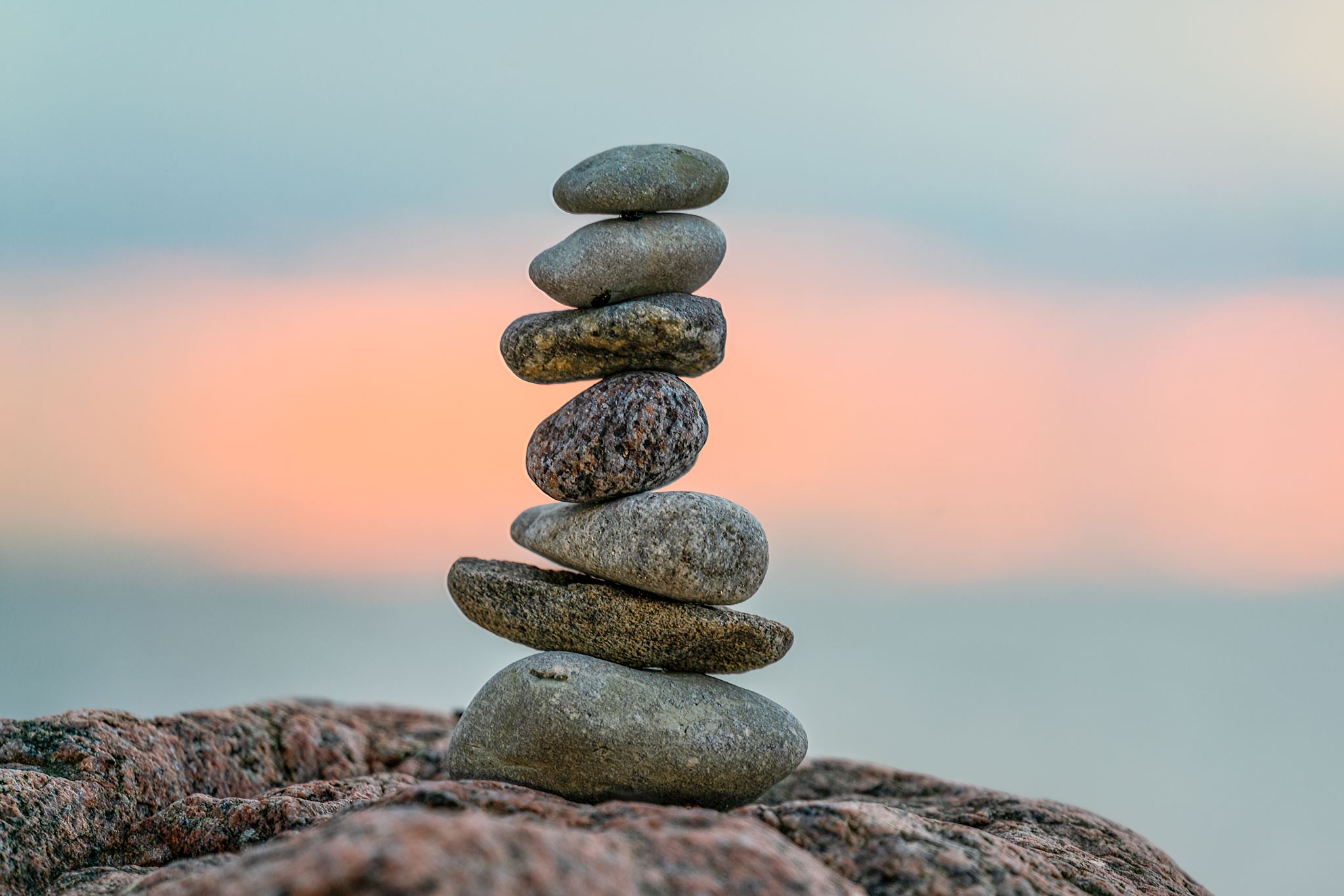 Milowe kroki w rozwoju (i życiu) dziecka
Wyczekujemy ich, często nieświadomie rywalizując z innymi rodzicami. Pierwszy obrót na brzuszek, samodzielne siedzenie bez podparcia, pierwszy kroczek – kamienie milowe w rozwoju – świadczą o podręcznikowym rozwoju dziecka. Bywa, że przyspieszamy lub blokujemy ich wystąpienie, co nie jest wskazane. Bądź i wspieraj malucha w drodze do samodzielności. To wystarczy!
Rozwój mowy dziecka
Dziecko poznaje świat, dzięki rozumieniu mowy, a umiejętność mówienia pozwala mu wyrazić swoje spostrzeżenia, pragnienia i uczucia. Podstawową wiedzę o tym, jak rozwija się mowa dziecka powinien posiadać każdy rodzic, aby umiejętnie kierować jej rozwojem. Bez tej wiedzy możesz dziecku zaszkodzić, wymagając tego, czemu sprostać nie może, czy też lekceważąc, przeoczając niepokojące sygnały.
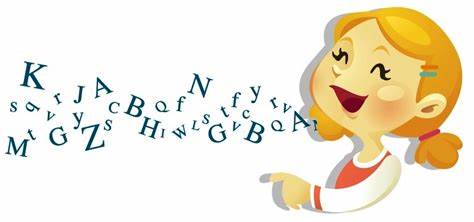 Etapy rozwoju mowy
Między 2 a 3 rokiem życia następuje rozkwit mowy dziecka. Dziecko zaczyna budować zdania, początkowo są to zdania proste, które są złożone z dwóch, trzech wyrazów, następnie przechodzi w wypowiedzi dłuższe, cztero - pięcio wyrazowe. Pierwsze zdania są twierdzące, a następnie pojawiają się zdania pytające i rozkazujące. Dziecko używa przede wszystkim rzeczowników, czasowniki początkowo używane są w formie bezokolicznika. Przypadki są używane często niepoprawnie. Dziecko nie potrafi jeszcze wypowiadać poprawnie wszystkich głosek - głoski trudne, są zastępowane głoską łatwiejszą.Dziecko słyszy błędnie wypowiedziane słowa i poprawia je. Świadczy to o różnicowaniu słuchowym prawidłowej, jak i nieprawidłowej wymowy słów. Na tym etapie mowa dziecka jest zrozumiała nie tylko dla najbliższych, ale także dla otoczenia.W tym okresie dziecko wypowiada prawidłowo spółgłoski: p, b, m, f, w, k, g, h, t, d, n, l, oraz samogłoski ustne: a, o, u, e, y, i, a, czasem nosowe: ą, ę. Pod konie tego okresu pojawia się: s, z, c, dz, które wcześniej było zastępowane przez dziecko: ś, ź, ć, dź.
OKRES ZDANIA - OD 2 DO 3 ROKU ŻYCIA
3-latek powinien już wymawiać wszystkie samogłoski ustne i nosowe, spółgłoski p, b, m, f, w, ś, ź, ć, dź, ń, k, g, h, t, t, d, n, l, ł, j. Pojawiają się również głoski takie jak s, z, c, dz. Dziecko umie wypowiadać większość z tych głosek poprawnie w izolacji, a w mowie potocznej zastępuje je głoskami łatwiejszymi. Dziecko zmiękcza głoski s, z, c, dz, sz, ż, cz, dż na głoski ś, ź, ć, dź.
Najczęstsze błędy językowe u 3-latków, które mogą utrzymywać się nawet do 5. roku życia, to:
tworzenie nowych wyrazów, np. zadzwonić + telefonować – zatelefonić,
opuszczanie sylaby początkowej lub końcowej: zupa pomidorowa – zupa midolowa,
przestawianie głosek w wyrazie (brama – mabra),
głoska r może być wymawiana jako j, l lub ł,
zamiast f dziecko często wymawia ch i odwrotnie.
OKRES SWOISTEJ MOWY DZIECKA - OD 3 DO 7 ROKU ŻYCIA
DZIECKO 4-LETNIE
mówi zrozumiale, jego wypowiedzi są rozbudowane,
potrafi już bezbłędnie powtórzyć sz, ż, cz, dż, choć w dłuższych wypowiedziach mogą wciąż być zastępowane przez s, z, c, dz,
wymawia głoskę r (zdarza się, że pojawia się ona dopiero w tym okresie),
chętnie poprawia innych i samego siebie, szukając prawidłowego brzmienia wyrazu,
tworzy wypowiedzi uwzględniające kolejność zdarzeń i zależności przyczynowo-skutkowe, są one zwykle poprawne gramatycznie,
potrafi zrozumieć i wyjaśnić znaczenie słów, opisać cechy przedmiotów; wie, do czego służą.
DZIECKO 5-LETNIE
powinno już prawidłowo wymawiać wszystkie głoski oraz powinno mieć opanowane mówienie,
umie określać położenie przedmiotu względem otoczenia przy pomocy przyimków (nad, pod, obok, między, wewnątrz), powinno poprawnie wymawiać wszystkie dźwięki, nawet te najtrudniejsze do opanowania, czyli głoski sz, ż, cz, dż oraz r,
potrafi samodzielnie wymyślać wyrazy rozpoczynające się na daną głoskę,
umie wyklaskiwać liczbę sylab w wyrazie
umie porównywać (odnajdywać różnice i podobieństwa) oraz klasyfikować przedmioty pod względem wielkości, kształtu, koloru, ciężaru, funkcji użytkowej,
dokonuje analizy i syntezy słuchowej wyrazów o prostej budowie fonetycznej (tzw. głoskowania),
wyodrębnia głoski na początku, na końcu i w środku wyrazu,
określa kierunek (do tyłu, na wprost, w bok).
DZIECKO 6-LETNIE
SPOSOBY NA STYMULOWANIE ROZWOJU MOWY
Mówiąc do dziecka zwracaj uwagę na to, by widziało Twoją twarz
Wyliczanki i zabawy paluszkowe
Śpiewajcie piosenki i słuchajcie muzyki
Wykonajcie ćwiczenia oddechowe (dmuchanie baniek mydlanych, gaszenie świeczki, dmuchanie balonów, puszczanie łódeczek na wodzie, itp.) 
Ćwiczcie narządy artykulacyjne (logopedyczna rozgrzewka, gdzie jest języczek,  naśladowanie śmiechu ludzi itp.)
Ćwiczcie dłonie (lepienie z plasteliny, zapinanie guzików, wydzieranie, nawlekanie koralików, zakręcanie i odkręcanie nakrętek)
Czytajcie książki
Gotuj razem z dzieckiem
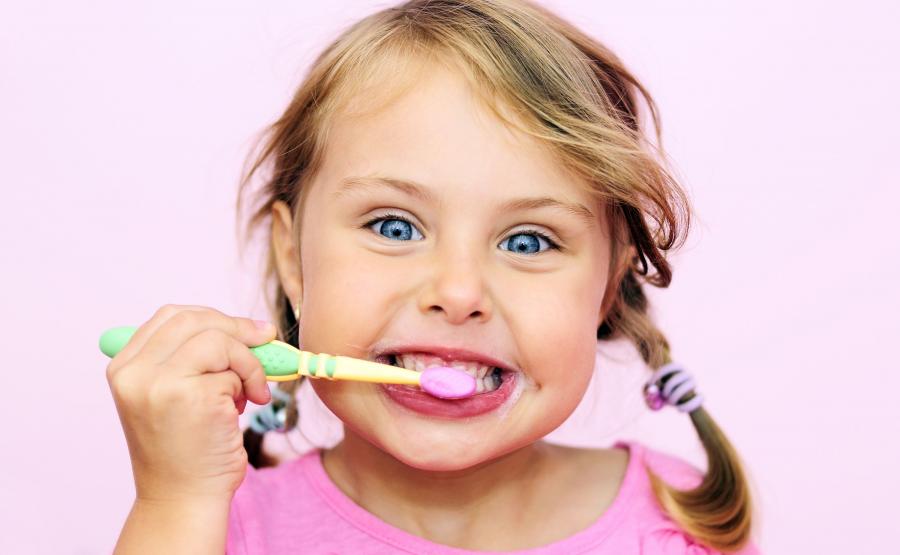 HIGIENA JAMY USTNEJ- JAKI MA WPŁYW NA ROZWÓJ MOWY
Resztki posiłku i śliny rozkładają cukier i wytwarzają kwasy, czego konsekwencją jest niszczenie zębów. Ponadto specjaliści podają, aby dzieci dwuletnie myły zęby regularnie, minimum trzy razy dziennie oraz po każdym słodkim posiłku.
Nieleczona choroba cywilizacyjna jaką jest próchnica może powodować przedwczesne wypadanie zębów mlecznych. Powstałe ubytki prowokują wkładanie w nie języka przez dziecko, co utrwala jego nieprawidłowe – międzyzębowe ułożenie. Może to doprowadzić do zaburzeń w rozwoju artykulacji w postaci seplenienia międzyzębowego i bocznego. Redukcja lub zmiany głosek powstają wówczas, gdy w uzębieniu przednim są widoczne braki.
Dzięki spełnianiu powyższych reguł profilaktyki przedstawioną przez specjalistów dzieci mogą się cieszyć ładnymi i zdrowymi zębami przez całe ich życie, bez konsekwencji dla ich nieprawidłowej artykulacji.
warto ustalić z dzieckiem konkretny czas na ćwiczenia logopedyczne lub dodać je do codziennych rytuałów (np. poranna toaleta, podróż samochodem do przedszkola/ szkoły, odrabianie lekcji);
utrwalaniem, pracą nad układaniem języka, oddechem, poprawnym połykaniem zajmujemy się mimochodem w trakcie codziennych czynności wykonywanych wspólnie z dzieckiem;
nie należy oczekiwać efektów z dnia na dzień - z mową jest tak jak z każdą inną umiejętnością opanowywaną przez dzieci, musi zostać rozwinięta, a następnie utrwalona;
ważną częścią każdej terapii jest zauważanie drobnych sukcesów dzieci i nagradzanie, chwalenie ich za ciężką pracę, którą wykonują;
chcąc zyskać jak najwięcej korzyści z terapii logopedycznej, warto być w stałym kontakcie z terapeutą, omawiać pojawiające się wątpliwości i nie bać się pytać, gdyż jest to najszybsza droga do wypracowania właściwych wzorców u małego pacjenta.
WSKAZÓWKI LOGOPEDYCZNE DLA RODZICÓW
CZY ZESZYT JEST POTRZEBNY?
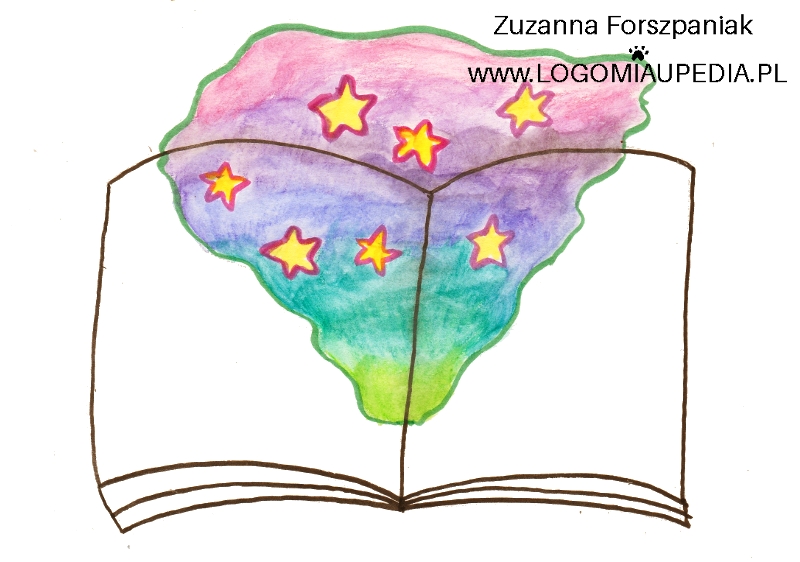 Rolę podręcznika spełnia zeszyt. Podczas zajęć wklejane są do niego ćwiczenia aparatu artykulacyjnego, karty pracy, materiał językowy, kolorowanki motywacyjne… I wszystko to, co jest wykonane na zajęciach lub zadane do wykonania po nich.

Zeszyt to po prostu osobisty podręcznik, pamiętnik, kalendarz i notatnik logopedyczny. A może nawet i magiczna księga zaklęć, w której jest opis, co robić, by prawidłowo wymawiać daną głoskę… Dlatego lepiej nie zapominać o zabraniu zeszytu.
W razie pytań zapraszam do kontaktu:Ewelina Domalewska – 500-524-324
W przedszkolu jestem dostępna w każdy wtorek oraz środę
DZIĘKUJĘ ZA UWAGĘ
BIBLIOGRAFIA